Carlos Brites, MD, PhD – Federal University of Bahia, Salvador, Brazil
OAB-03 - ART in evidence
Survival in advanced AIDS patients treated with efavirenz or dolutegravir in Brazil: a multicenter, observational study
Conflict of interest disclosure
Research grants: Merck, Janssen, Pfizer, and Glaxo Smith-Kline (GSK)
Advisory board: Merck, Janssen, GSK, and Gilead.
Speaker´s bureau:  for Merck, Janssen, GSK, and Gilead.
This work was funded by GSK, through an IIS (Investigator Initiative Study)

The potential effects of relevant financial relationships with ineligible companies have been mitigated. Any clinical recommendations are based on evidence and are free of commercial bias.
https://www.clinicaltrials.gov/ct2/show/NCT01837277?cond=Hiv&cntry=BR&city=Salvador&draw=2&rank=5
Background and rationale
Dolutegravir (DTG) is recommended as a first-line drug for starting cART by most guidelines, regardless disease stage

However, there is scarce information on the effectiveness of INSTI use in patients with advanced AIDS, and its impact on early mortality

Most patients included in clinical trials had a CD4 count > 200 cells/mm3 . In the SINGLE study (DTG vs. EFV) fewer than 10% of patients had CD4<200 cells/m3 [1]
https://www.clinicaltrials.gov/ct2/show/NCT01837277?cond=Hiv&cntry=BR&city=Salvador&draw=2&rank=5
1- Walmsley S, NEJM, 7;369(19):1807-18.
Objectives
To compare the outcomes of patients with advanced AIDS treated with dolutegravir or efavirenz for 48 weeks.
Main outcomes of interest:
Early mortality
Treatment interruption/change
Adverse events
Viral supression rates
Changes in CD4 count
Methods
Study design: prospective cohort, with historical controls (EFV group)

Patients and settings:
184 patients (92 per arm)
5 Brazilian cities (AIDS referral centers)
Methods
Retrospective

Prospective
Drug-naïve patients
CD4 < 50 cells/mm3
Presence of AIDS-defining
     condition
3TC+TDF+EFV (2018 - 2021)  N=92
3TC+TDF+DTG (2013 - 2016) N=92
Inclusion  criteria
Week 48
Baseline
Week 24
Inclusion Criteria and Assessments
Inclusion criteria
Assessments
Confirmed HIV-1 infection
Drug-naïve subjects
CD4<50 cells/mm3
Active AIDS-defining condition
Frequency  of treatment interruption/change
Status at 6 and 12 months
Changes in CD4 cells count
Proportion reaching viral suppression (FDA snapshot)
Frequency of adverse events
Results
Most frequent AIDS-defining conditions at baseline, by group
Results
Death and treatment change/interruption
Treatment change/interruption (any cause, p<0.001)
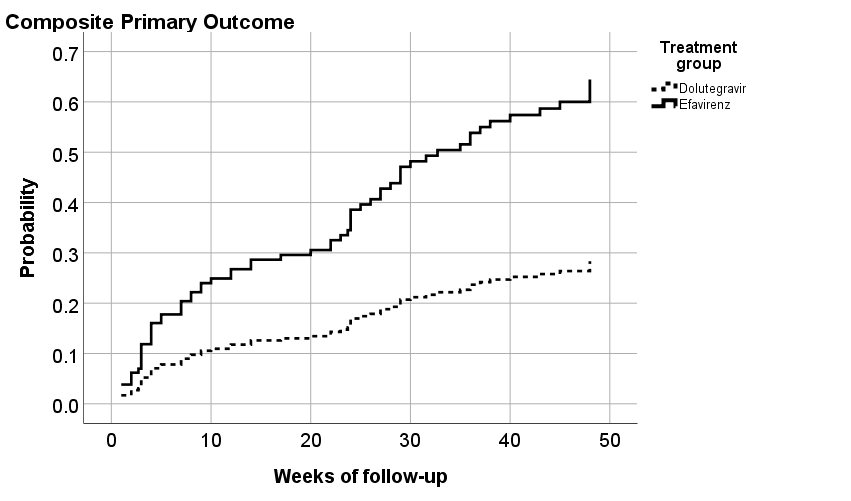 p = 0. 002 in Log-rank (Mantel-Cox) Test 
Hazard ratio = 0.44 (95%CI: 0.26 - 0.73)
p = 0.42 in Log-rank (Mantel-Cox) Test 
Hazard ratio = 0.70 (95%CI: 0,30 - 1.66)
Early mortality and CD4 changes, by group
In DTG group: 9/92 (9.8%)
In EFV group: 13/92 (13.0%)
Mortality difference: 3.2%
Sensitivity analysis (Mc Nemar change Test) showed a significant change overtime in CD4 count for DTG (p=0.0001), but not for EFV group (92% difference, p=0.64).
25% relative reduction in mortality for 
DTG group
Causes of death, by group
Individual deaths by treatment group and duration of follow up
Mean time from baseline to death: DTG (66.1±62.4 days); 
                                                                     EFV (63.5±55.9 days, p=0.9)
CONCLUSIONS
The use of DTG for treatment of advanced AIDS patients was significantly associated with:
Higher rates of viral suppression at 24 and 48 Wks;
Less treatment interruptions/changes due to AE
Higher proportion of patients reaching a CD4+
count >200 cells/mm3 at 48 Wks
25% Lower mortality
DTG is an effective drug for treatment of patients with advanced AIDS